LÍNEA DE TÍTULO
SUBTITULO DE TEMA
Títulos


Tipo de letra: Monserrat. Tamaño para títulos: 28-36 pt

Pantone: 626 C 
HEX: 235B4E 
C: 84 M: 43 Y: 68 K: 32 
R: 35 G: 91 B: 78

Subtítulos: 
Tipo de letra: Monserrat SemiBold.
Pantone: 465 C 
HEX: BC955C 
C: 26 M: 40 Y: 73 K: 03 
R: 188 G: 149 B: 92
Texto

Tipo de letra: Monserrat. Tamaño para texto: 18-24 pt.

Ejemplo:
Lorem Ipsum es simplemente el texto de relleno de las imprentas y archivos de texto. Lorem Ipsum ha sido el texto de relleno estándar de las industrias desde el año 1500, cuando un impresor (N. del T. persona que se dedica a la imprenta) desconocido usó una galería de textos y los mezcló de tal manera que logró hacer un libro de textos especimen.
Contenido



Es importante considerar que las presentaciones a proyectar no deben estar saturadas de texto ya que la persona que se encuentra exponiendo se puede distrastraer. 

Se recomienda utilizar frases cortas, texto sintetizado, viñetas o imágenes que ilustren lo que se está mencionando.
RECOMENDACIONES
Para evitar problemas de compatibilidad con los equipos de cómputo con los que se proyecte. En caso de no contar con las fuentes instaladas  se adjuntan los siguientes consejos:

Guardar la presentación en formato PDF
Guardar el archivo en formato .ppt o .pptx con fuentes incrustadas. Office Power Point da opción para ello en su configuración.
Siempre llevar los archivos de las fuentes en una memoria USB para instalarlas en el equipo de cómputo que se va a usar para proyectar.
Para descargar los archivos de instalación de las fuentes, se adjunta la siguiente liga: https://www.gob.mx/wikiguias/es/articulos/guia-de-uso-de-la-tipografia-monserrat-bold?idiom=es
Pasos para la instalación de la fuente:
Descarga el documento zip que se encuentra en la página: https://tesi.org.mx/plantillas.html


Abrir el archivo:





Extraer las fuentes en una carpeta:
4. Seleccionar todos los archivos, dar clic secundario e inmediatamente en “Instalar todas”
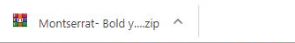 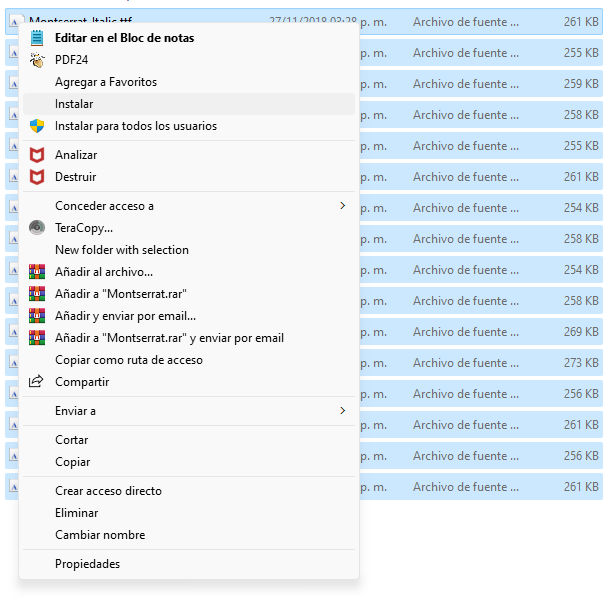 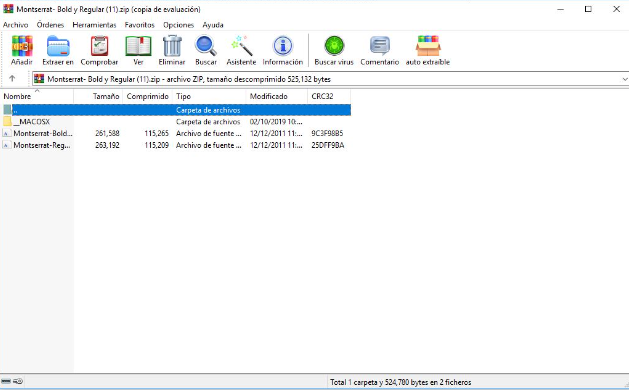 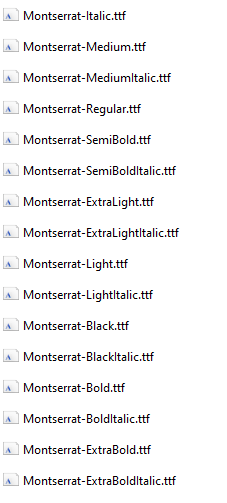 GRACIAS